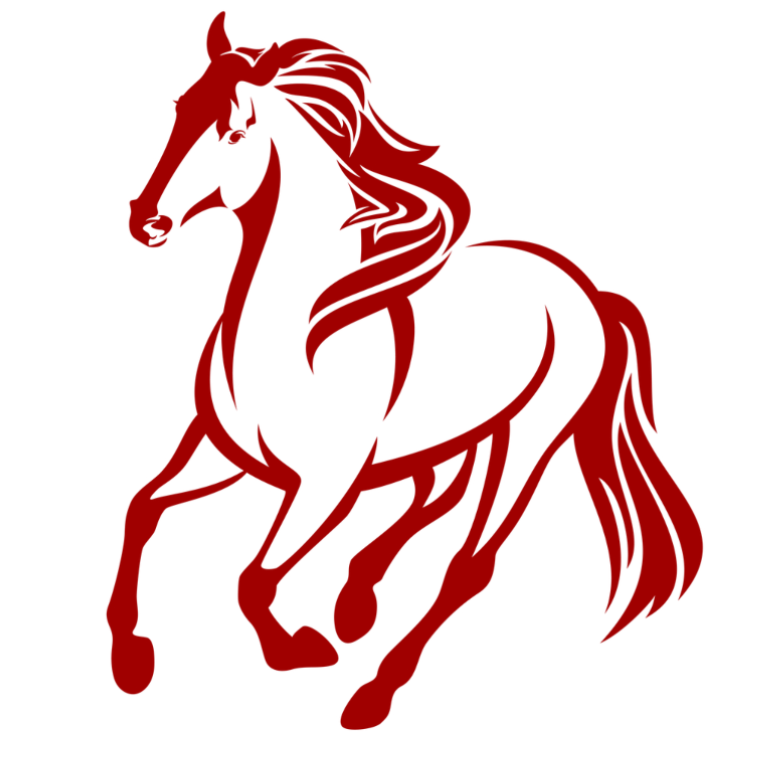 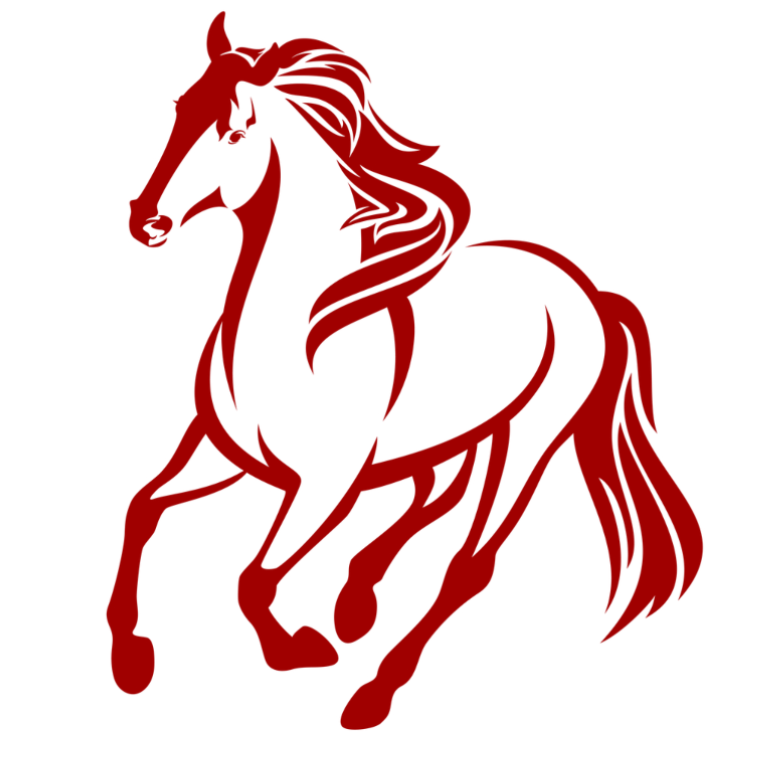 Promising Practices
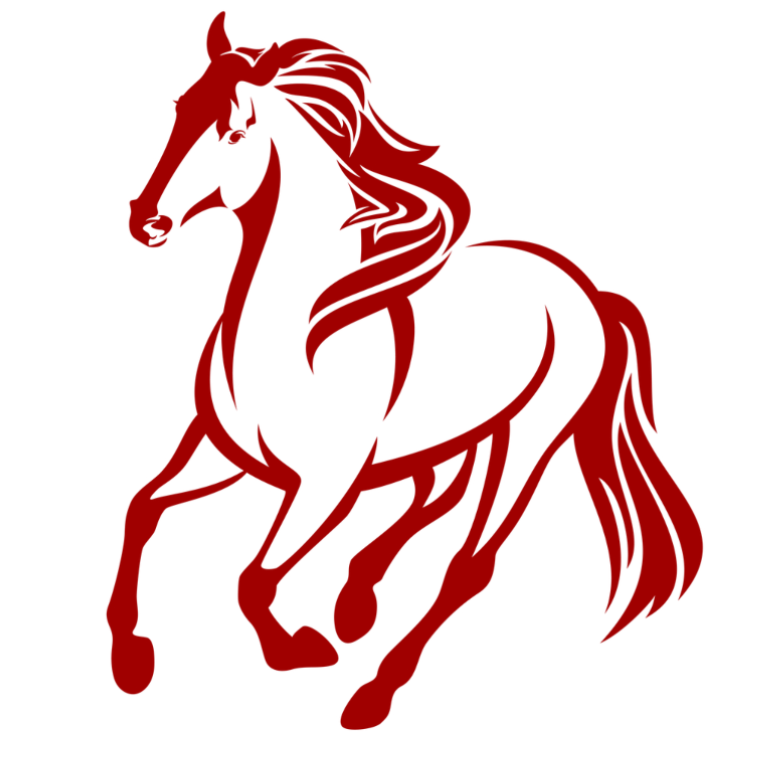 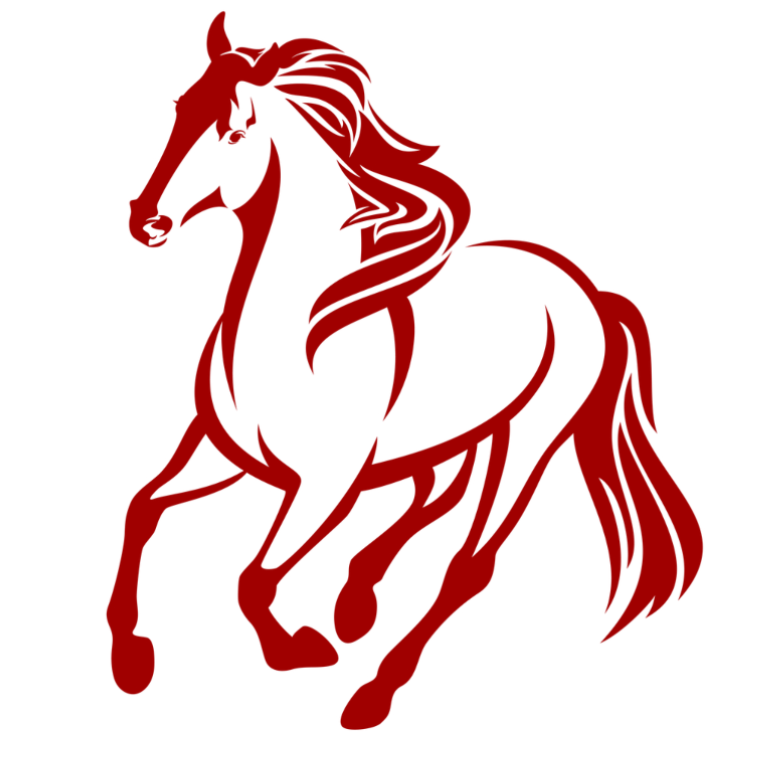 Perkins Mid-Year Review
21 January 2020


Dr. Tabitha R. Miller, PhD, Dean of Academic Affairs/Chief Academic Officer
Advanced Manufacturing and Automotive Programs
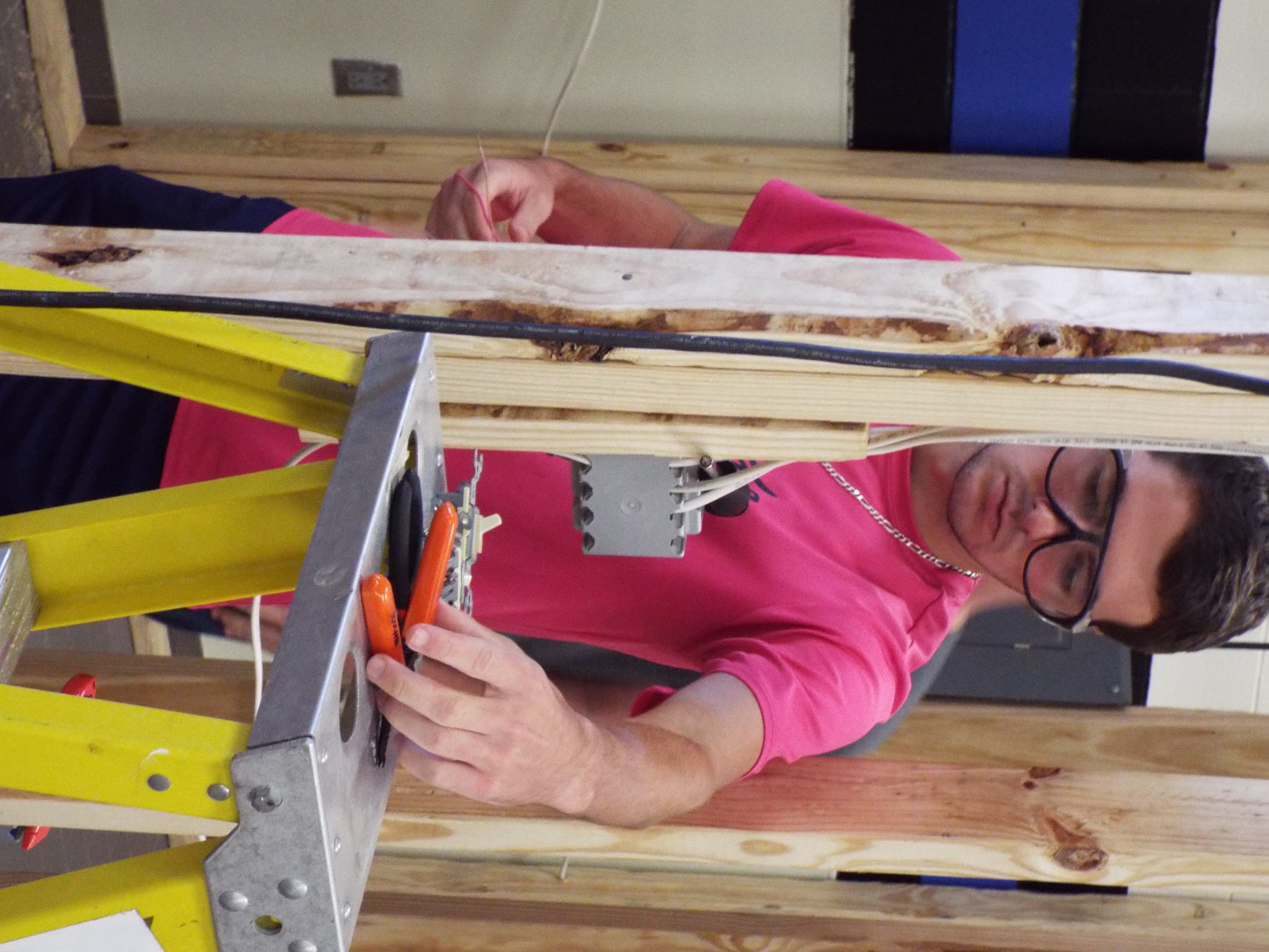 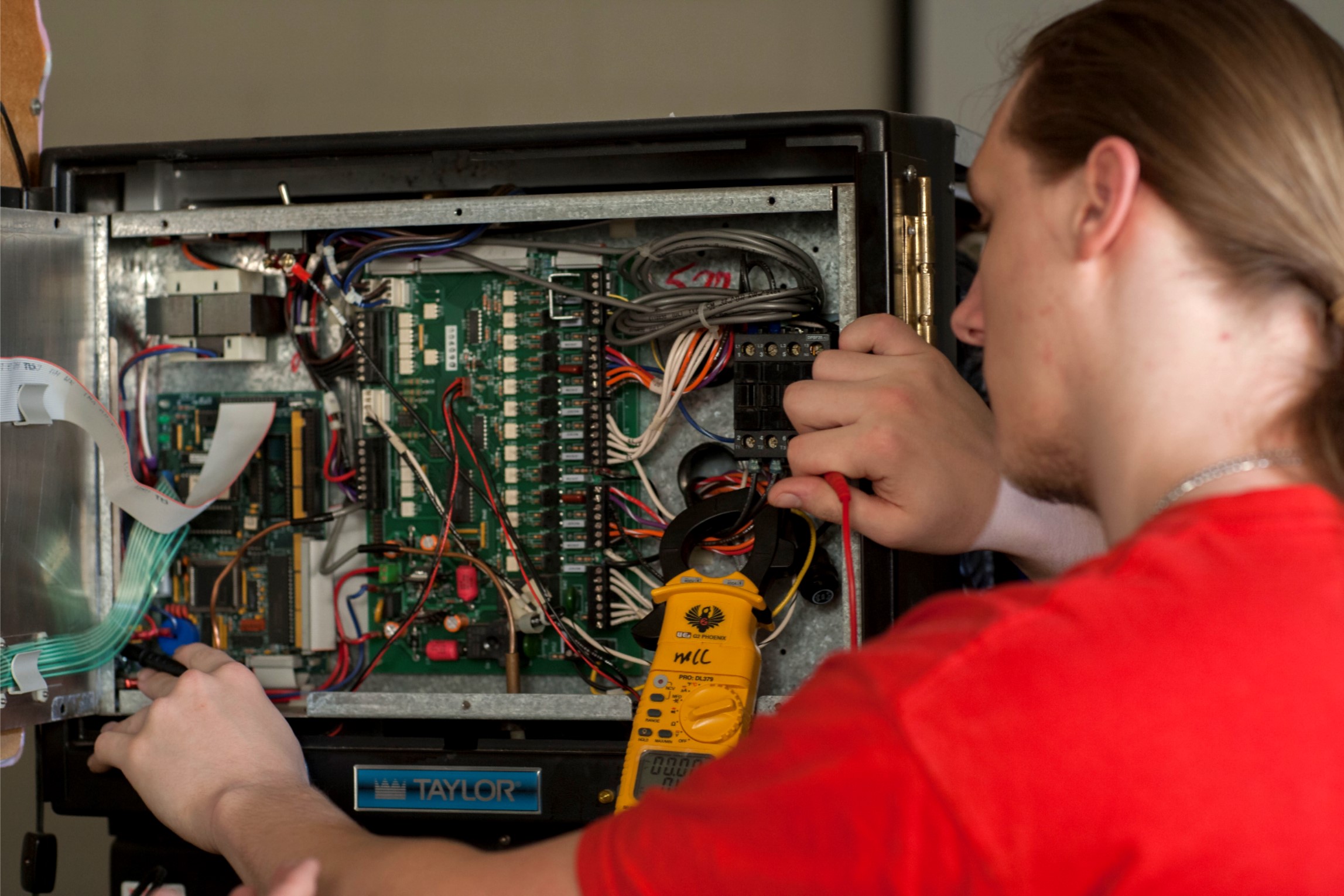 Air Conditioning, Heating, and Refrigeration Technology
Automotive Systems Technology
Electrical Systems Technology
Industrial Systems Technology
Welding Technology
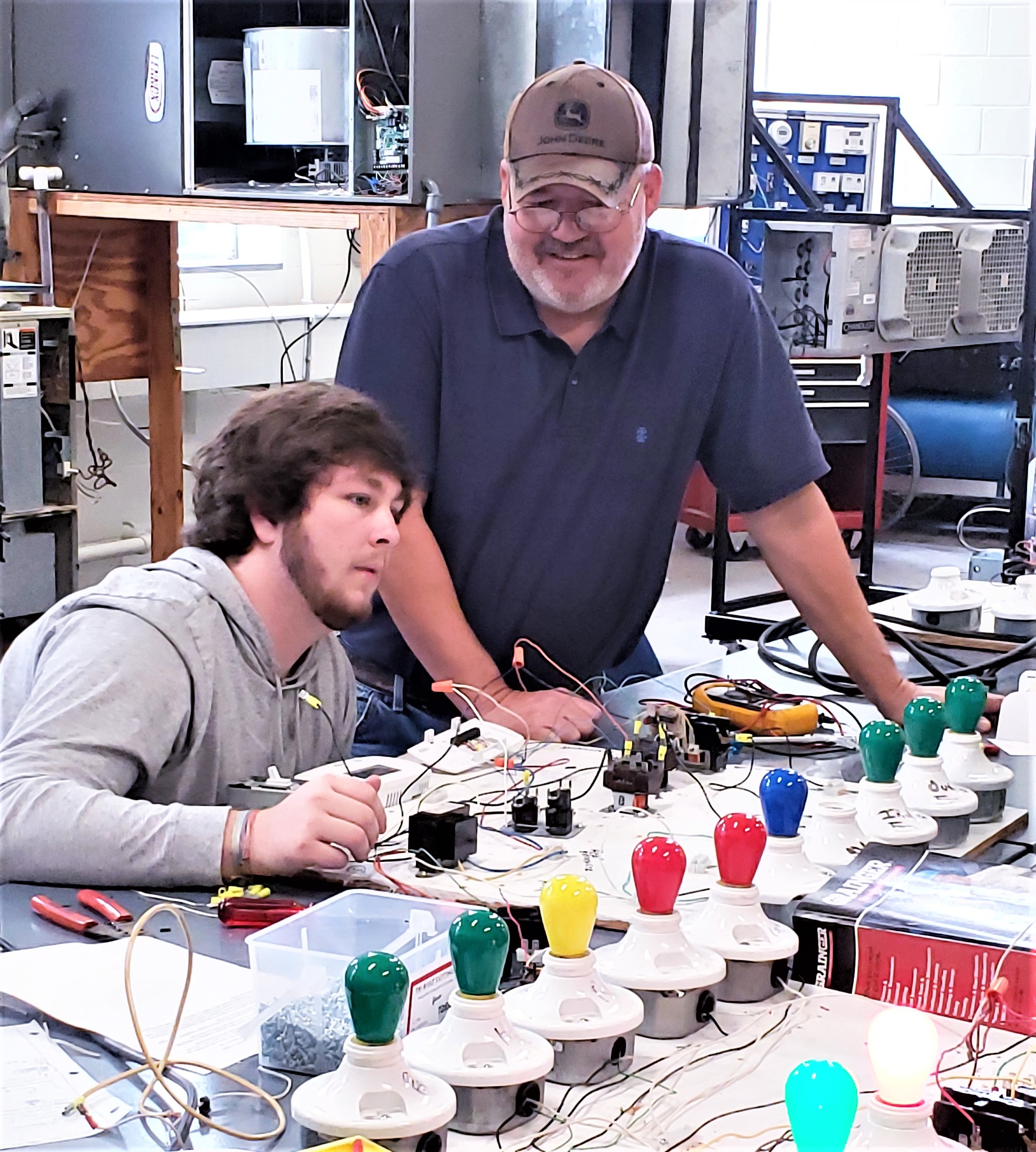 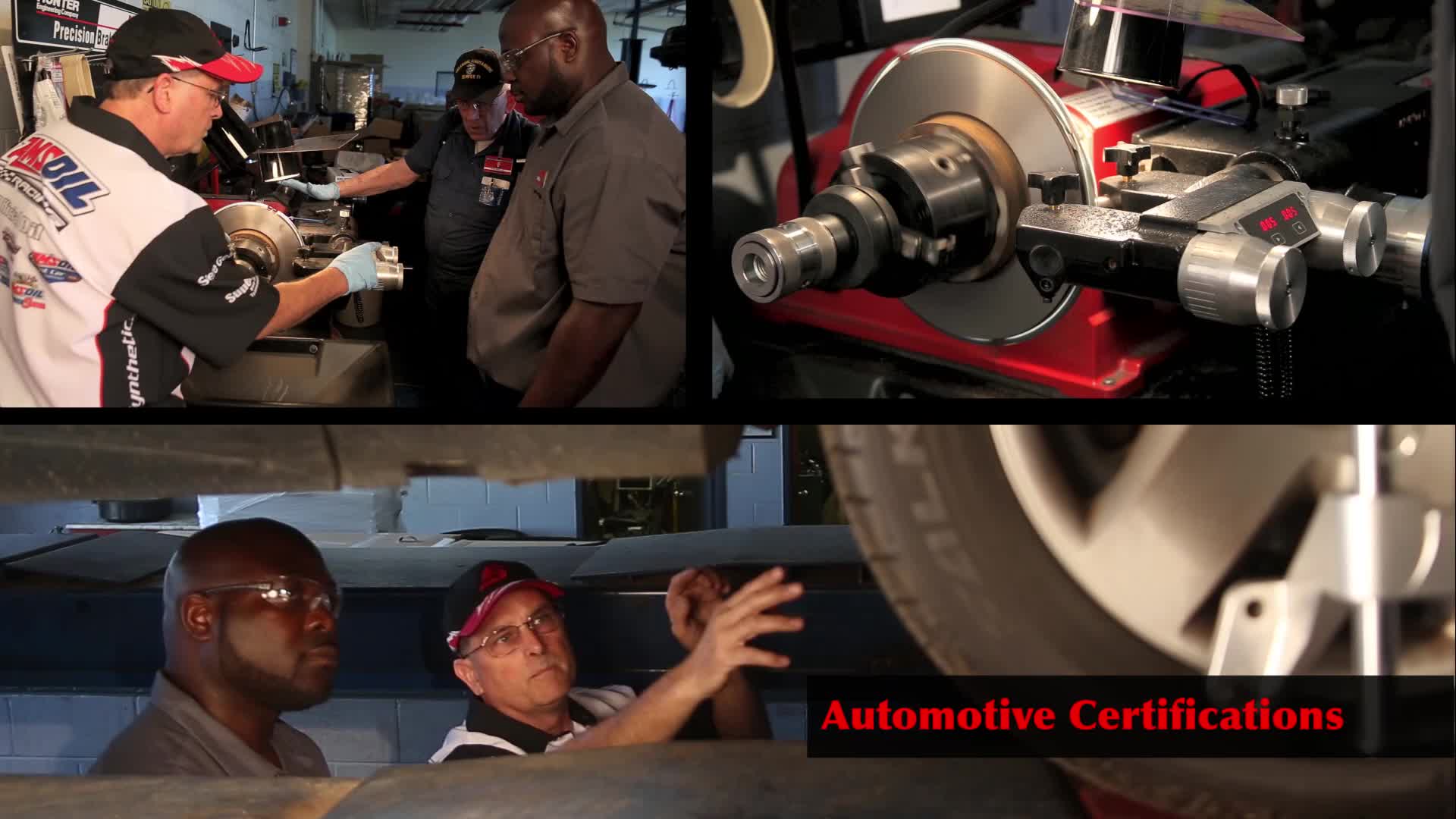 Perkins Initiative (FA2018)
Create a CTE Division Chair position for Advanced Manufacturing and Transportation Programs.
Fund stipend for position from Perkins (15% Perkins/85% State)
Focus responsibilities on improving the programs and increasing enrollment, especially for special populations.
Focus on non-traditional participation and completion to improve outcomes for 5P1 and 5P2.
Strengthen connection with local business and industry.
5P1 and 5P2 Performance Indicators
No quantifiable significant improvements in participation and completion yet.
Increased enrollment this year includes some non-traditional.
For the first time…. One female welding student.
Program Enrollment Data
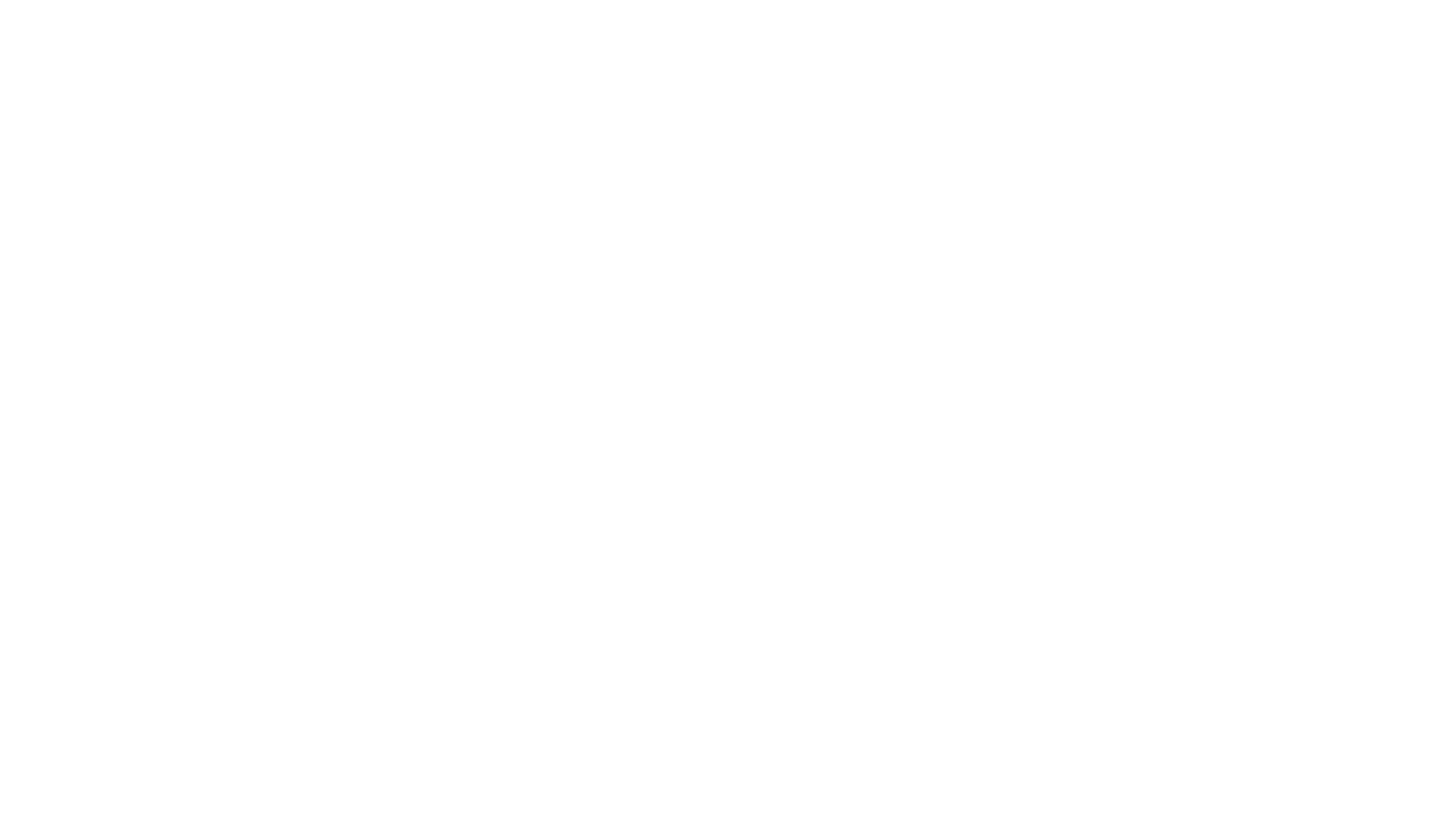 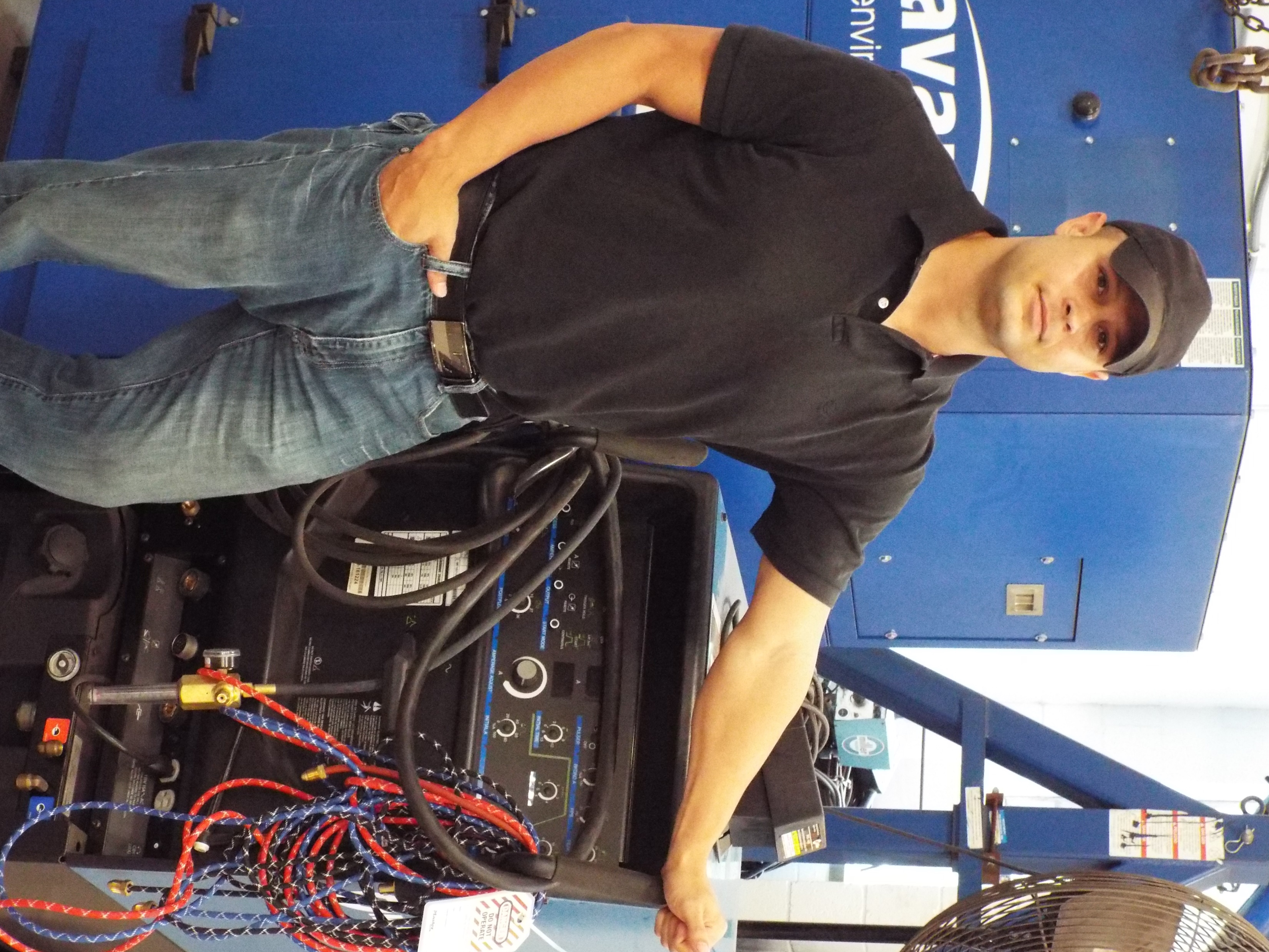 Active Improvement of Programs and Courses
Restructures course offerings
Creates collaborative degree pathways
Manages administrative documentation
Manages faculty/student issues
Facilitates division specific faculty professional development
Recruits students for the program
Develops relationships with business and industry
Remains innovative and passionate about the programs